Latein und Französisch Folien zum Vortrag am 22.04.2020 um 19.00 Uhr am Lise-Meitner-Gymnasium Willich-Anrath
ENTFÄLLT
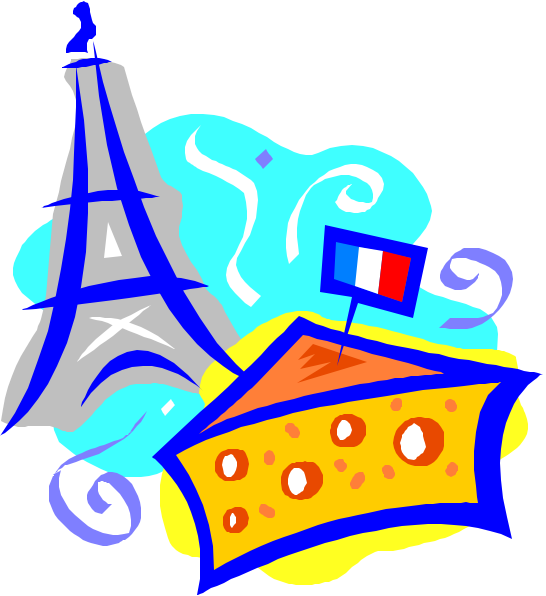 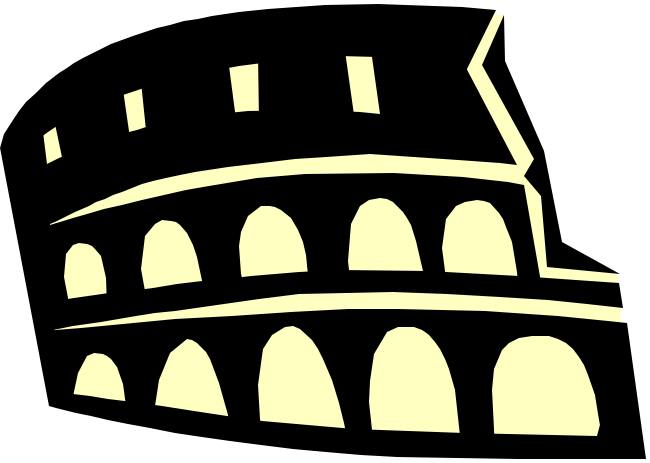 Fremdsprachenfolge
Jahrgang 5:  Englisch
Jahrgang 7:  Latein oder Französisch
Jahrgang 9:  Französisch, Russisch, Spanisch oder ein 
anderes Fach (kein Latein möglich!)   
Jg. 11 (EF):  Spanisch, keine weitere Fremdsprache
Fremdsprachenfolgeverschiedene Wege
Englisch
Französisch
Spanisch
Latein
Russisch
Spanisch
Spanisch
Spanisch
Russisch
Französisch
Spanisch
FremdsprachenfolgeFächer in Klammern müssen nicht gewählt werden
[Speaker Notes: Fächer in Klammern müssen nicht gewählt werden.]
Rahmenbedingungen
In Jg. 9 kann Französisch, Spanisch oder Russisch oder   eine Fächerkombination wie Mathematik/Politik, Biologie/Chemie oder Mathematik/Informatik gewählt werden 
Latein kann nur einmal gewählt werden (Jg. 7)
Möglichkeit Französisch und Latein ab Jg.7 gleichzeitig zu erlernen
Aufteilung der Schüler/innen erfolgt durch die Schulleitung
Abgabe des Wahlzettels spätestens am 30.04.2020
Allgemeine Anforderungen an die SchülerInnen 
in Latein und Französisch

Gründliches und konsequentes Lernen und stetiger Arbeitsaufwand. Es muss von Anfang an viel (auswendig) gelernt werden.
Selbstständiges kontinuierliches Wiederholen und Üben.
Training im genauen Arbeiten.
In der Klasse 6 sind 4 Stunden pro Woche für L oder F vorgesehen. 
 Versetzungsrelevanz
Allgemeine Anforderungen an die SchülerInnen 
in Latein und Französisch

Gründliches und konsequentes Lernen und stetiger Arbeitsaufwand. Es muss von Anfang an viel (auswendig) gelernt werden.
Selbstständiges kontinuierliches Wiederholen und Üben.
Training im genauen Arbeiten.
In der Klasse 7 sind 4 Stunden pro Woche für L oder F vorgesehen. 
 Versetzungsrelevanz
Fazit: Die Bereitschaft und die Fähigkeit zum Lernen 
einer neuen Fremdsprache sollten vorhanden sein.
Wesentliche Unterschiede
Inhalte der Texte im Lateinunterricht
Alltagsleben im Alten Rom
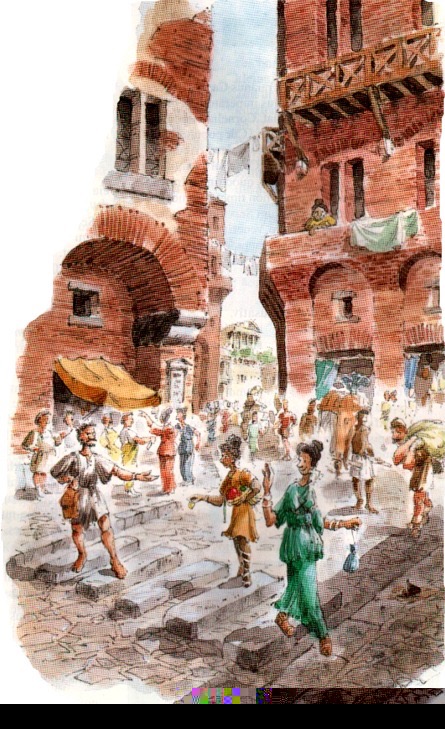 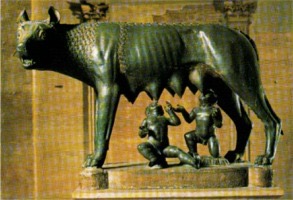 Rechtskunde
Religion & Philosophie
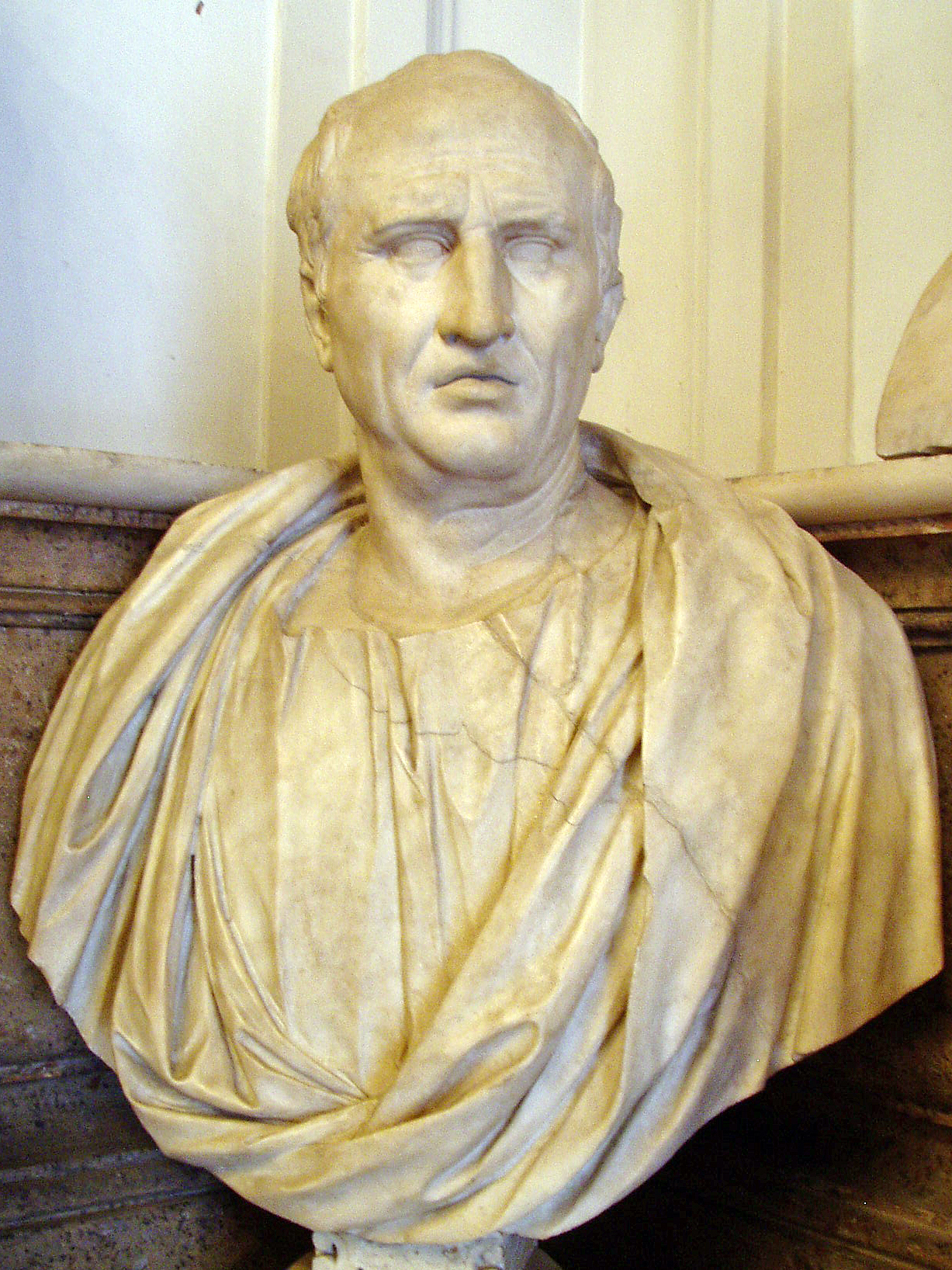 Mythen & Sagen
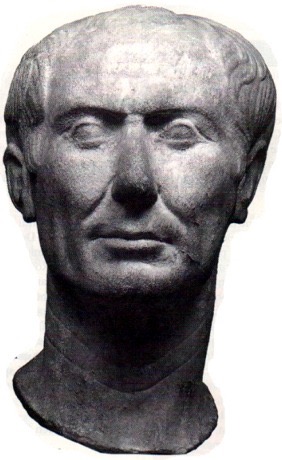 Rede & Rhetorik
Fabeln
geschichtliche Ereignisse
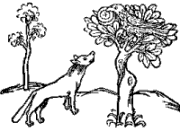 Griechen, Gallier, Germanen
Inhalte der Texte im Französisch-Unterricht
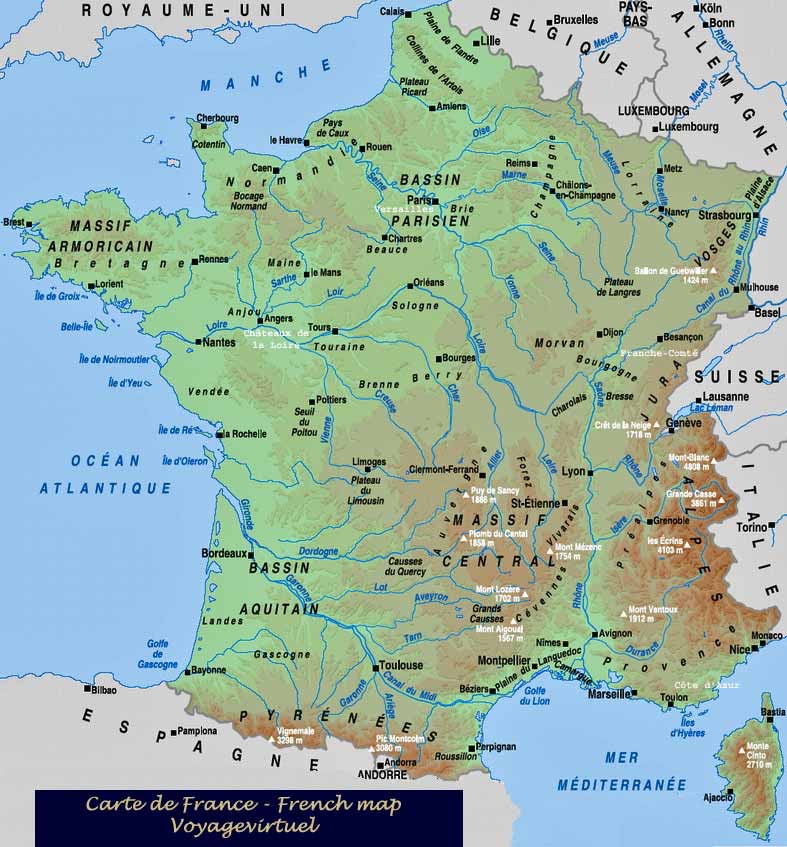 Landeskunde
Alltags-situationen
Lebensgewohn-heiten
Ziele
Latinum
Durchgängiger Lateinunterricht von Klasse 7 bis EF (11).

Endnote „ausreichend“, wobei ein „4-“ als „ausreichend“ gilt.

Latinum ist ein bundesweit anerkannter Abschluss.
Latinum
Durchgängiger Lateinunterricht von Klasse 6 bis EF (10).

Endnote „ausreichend“, wobei ein „4-“ als „ausreichend“ gilt.

Latinum ist ein bundesweit anerkannter Abschluss.
Kleines Latinum
Durchgängiger Lateinunterricht ab Klasse 6 bis Ende 9 oder erstes Halbjahr der EF (10)

Endnote „ausreichend“. Auch hier gilt ein „4-“ noch als „ausreichend“.

gilt nur an Hochschulen in NRW
Sind Latein und Französisch „schwere Fächer“?

Ja und Nein!

Man muss von Anfang an viel (auswendig) lernen,  z.B. Vokabeln, Formen, Grammatik.
Sind Latein und Französisch „schwere Fächer“?

Ja und Nein!

Man muss von Anfang an viel (auswendig) lernen,  z.B. Vokabeln, Formen, Grammatik.

Französisch und Latein sind anspruchsvolle Fächer, die Ihre Kinder fordern und fördern.
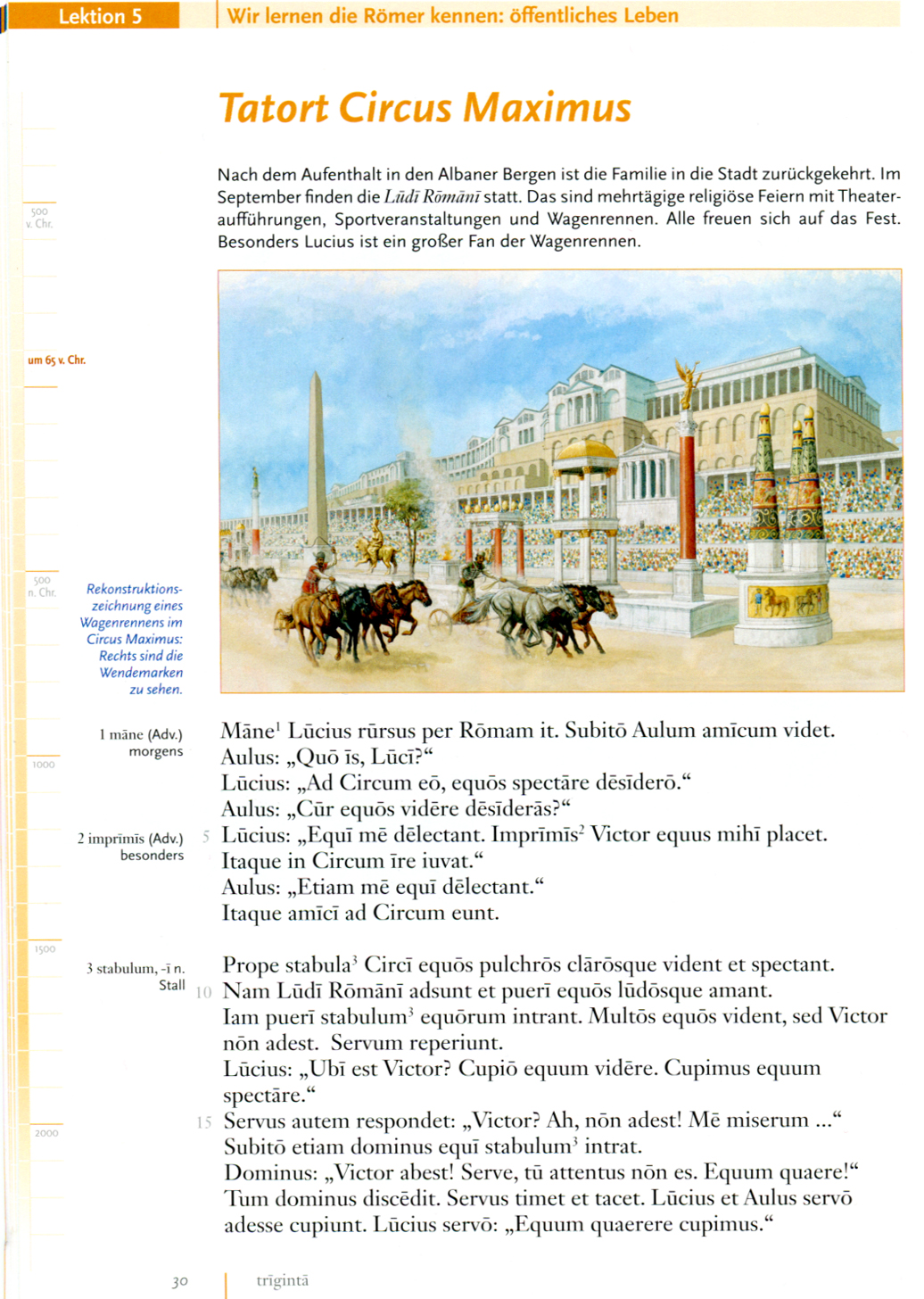 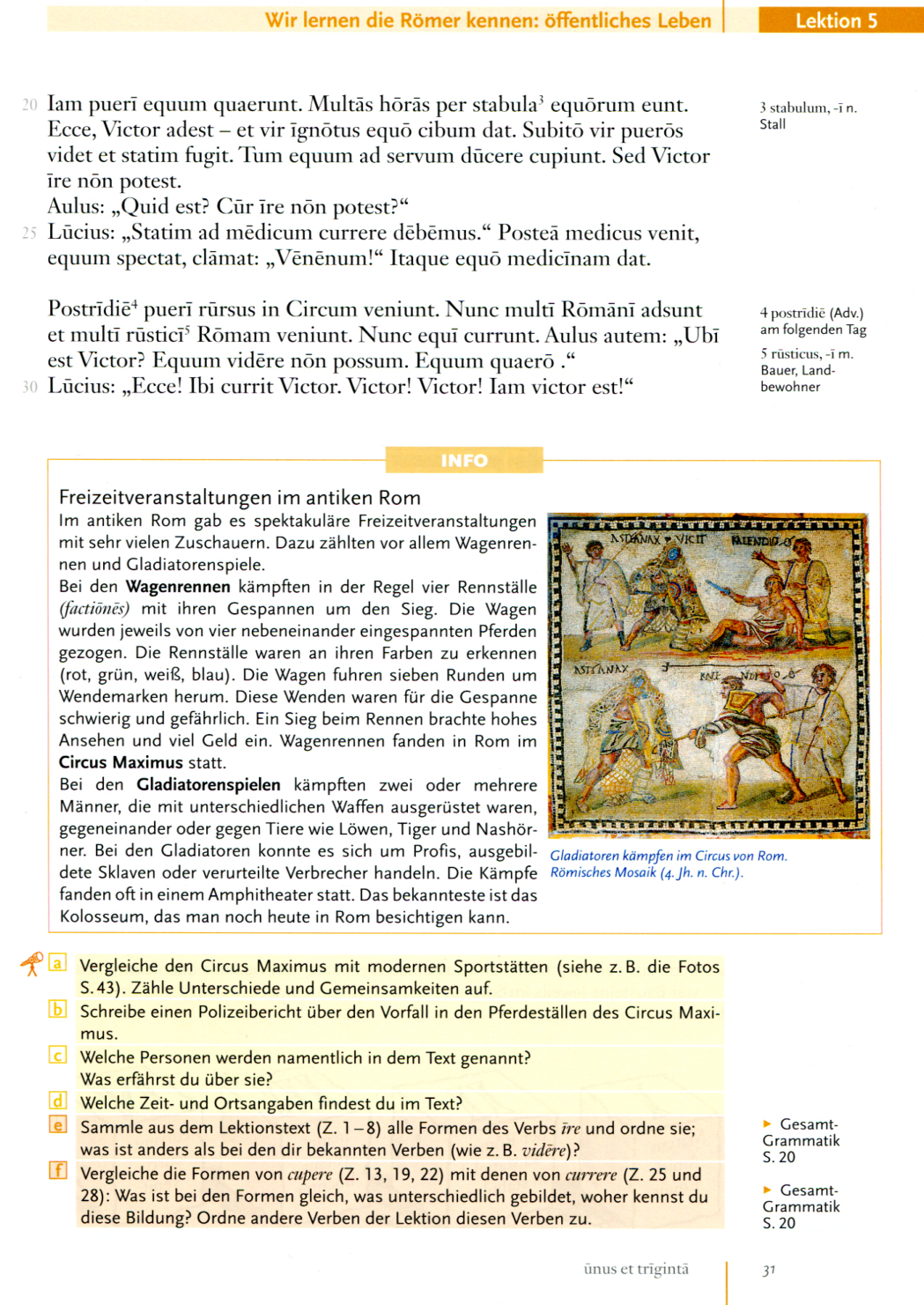 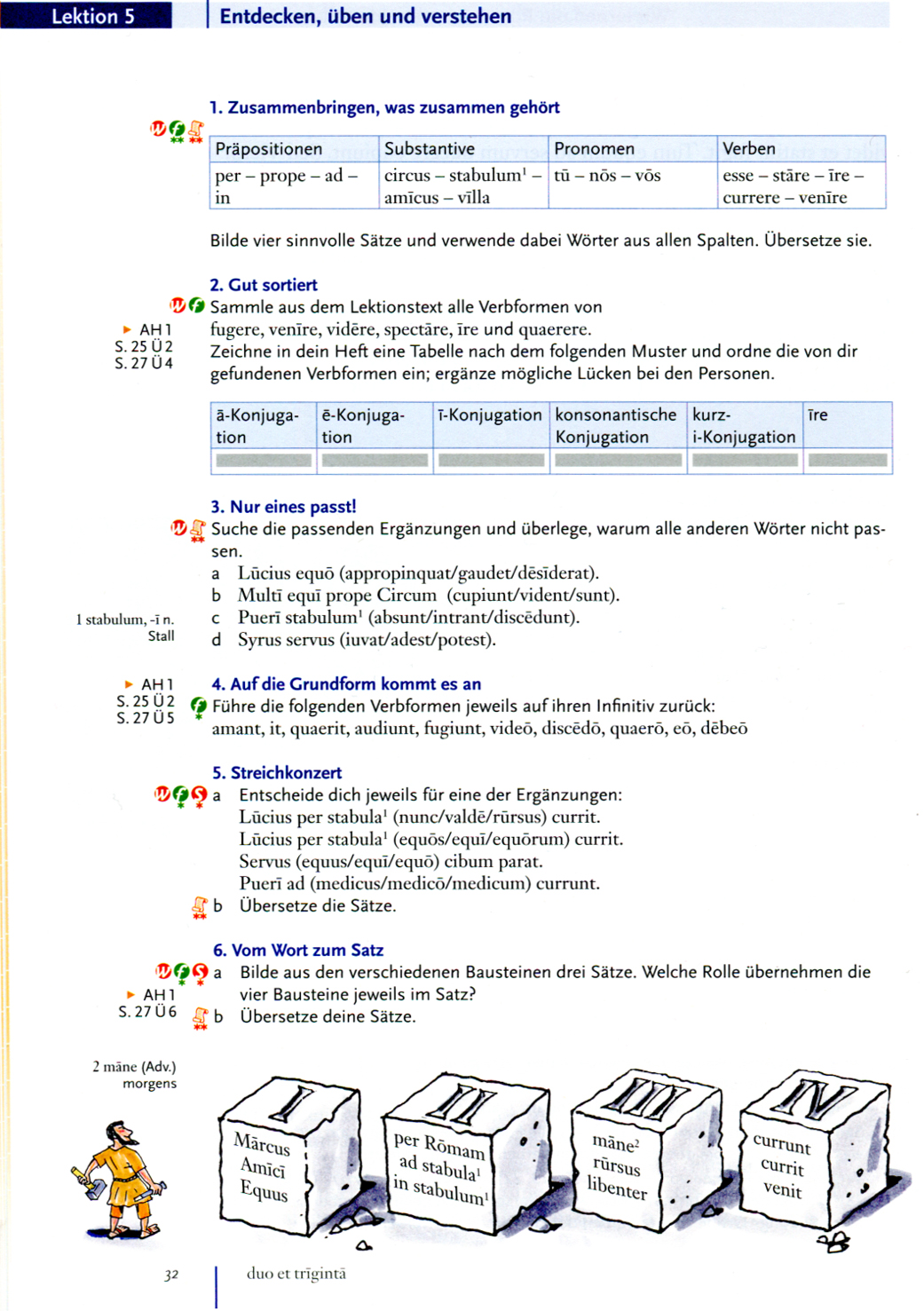 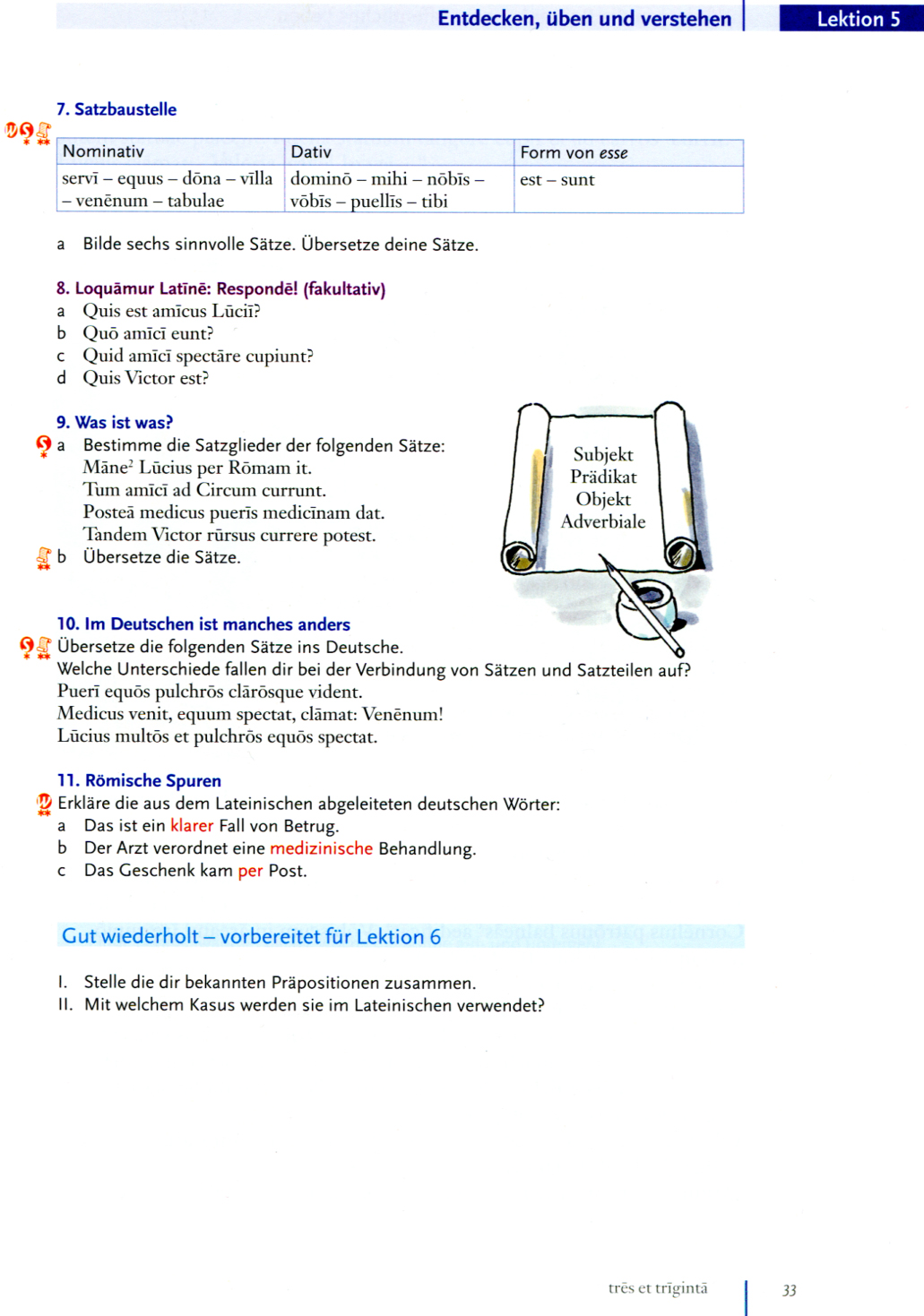 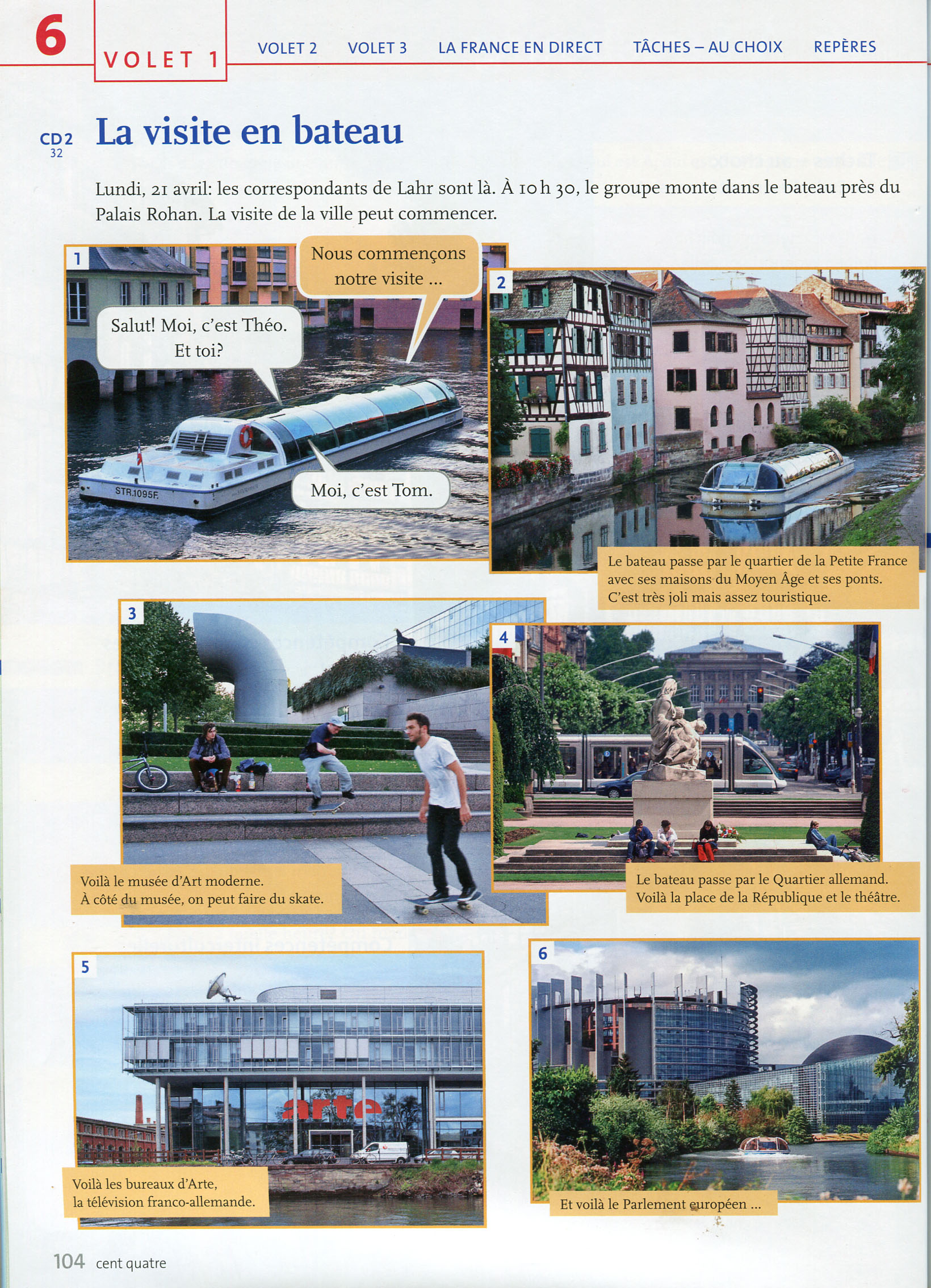 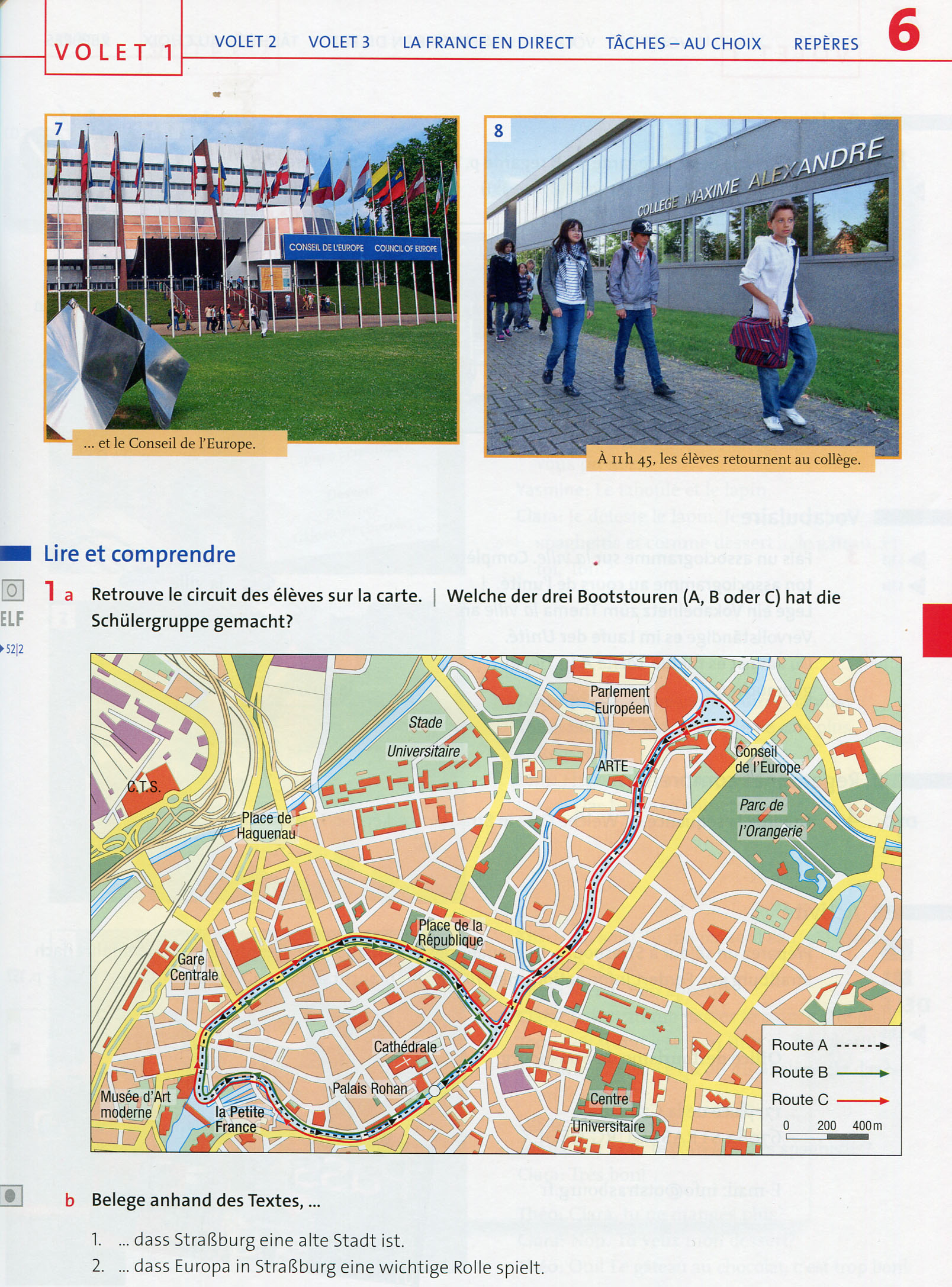